Forløb: Ligestilling mellem køn i Danmark
Modul 3
Lektie: s.20-22 til afsnittet ”ligestilling mellem køn med politologiske briller” i LSO. Samt filmen ”Indkomstforskelle mellem mænd og kvinder” fra www.luksamfundetop.dk.
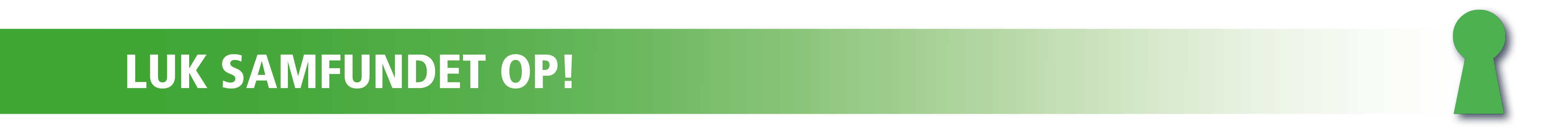 Program for dagens modul
Kort repetition af udvalgte nøglebegreber fra sidste modul. 
Hvordan kigger man på ligestilling mellem køn med økonomiske briller? 
Hvad viser debatfilmen ”Indkomstforskelle mellem mænd og kvinder”
Gruppearbejde om at skrive to forskellige holdninger til den økonomiske ligestilling mellem køn. 
Præsentation af gruppernes forskellige tekster.
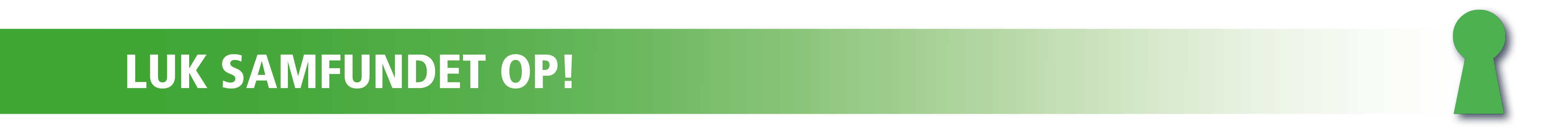 Nøglebegreber fra sidste modul
Sociale mønstre
Kønsrolle
Kønsrolle mønsteret
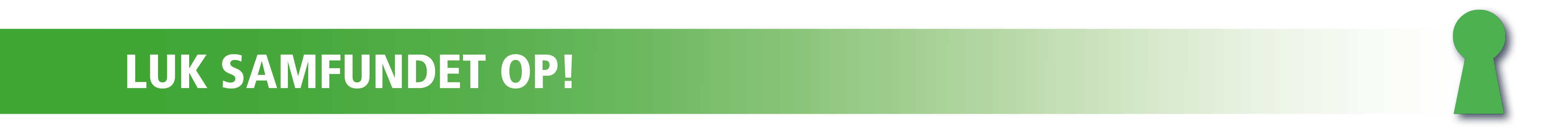 Gruppearbejde: skriv forskellige holdninger
Skriv en kort tekst, der argumenterer for, at der godt kan være indkomstforskelle mellem kvinder og mænd i Danmark, men at disse økonomiske forskelle ikke skyldes mangel på ligestilling mellem køn i Danmark. 


Brug filmene fra www.luksamfundetop.dk
Skriv en kort tekst, der argumenterer for, at der er store indkomstforskelle mellem kvinder og mænd i Danmark og at disse økonomiske forskelle skyldes at der ikke er ligestilling mellem køn på det danske arbejdsmarked. 

Brug filmene fra www.luksamfundetop.dk
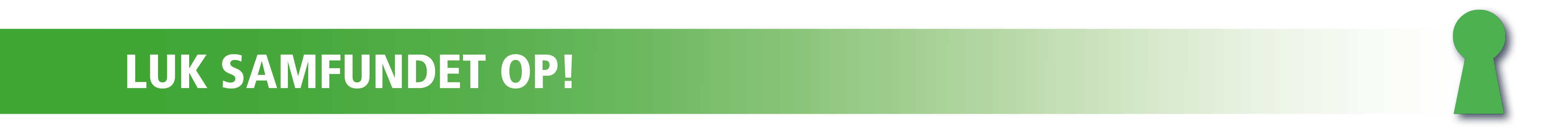 Hvordan kigger man på ligestilling mellem køn med økonomiske briller?
Hvad lægger man vægt på i samfundsfag, når man tager de økonomiske briller på og undersøge ligestilling mellem køn i Danmark?
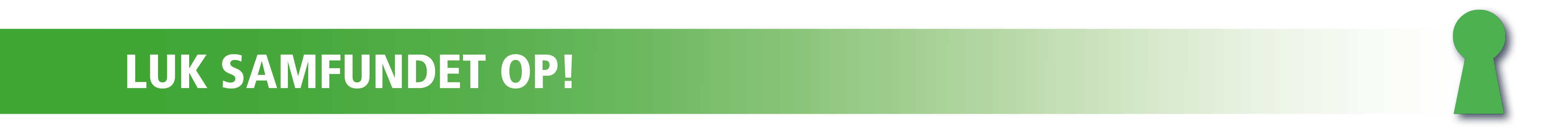 Præsentation af gruppernes forskellige argumenter til de økonomiske forhold mellem køn i Danmark
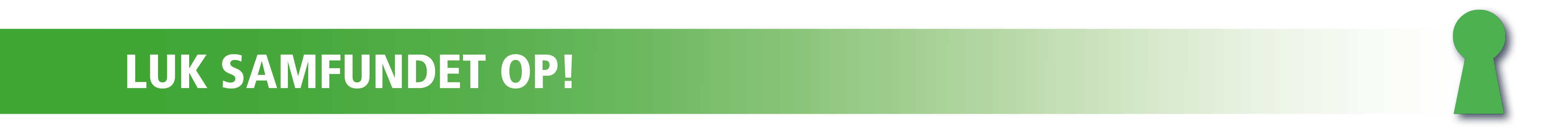